Outline: History
Lecturer: Hans-Jürgen Wollersheim

e-mail: h.j.wollersheim@gsi.de

web-page: https://web-docs.gsi.de/~wolle/   and click on
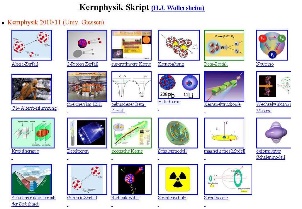 Rutherford scattering
natural particle acceleration
electrostatic accelerator
Cockroft Walton multiplier
Van de Graaf accelerator
History
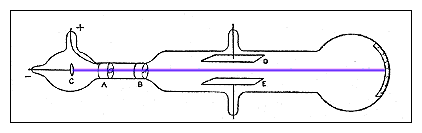 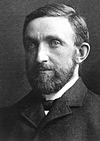 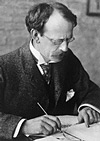 Philipp E.A. von Lenard
(1862-1947)
Joseph J. Thomson
(1856-1940)
Nobel prize 1905
Nobel prize 1906
Rutherford scattering
1909: Ernest Rutherford discovers the nucleus with 7.7 MeV 4He from 214Po alpha decay    measuring the elastic cross section
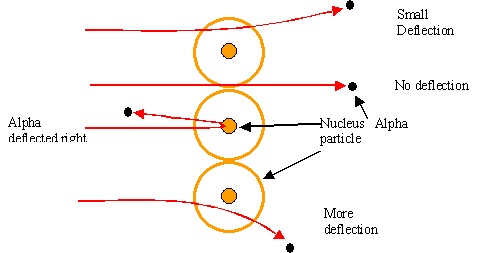 d = distance of closest approach for head-on collision
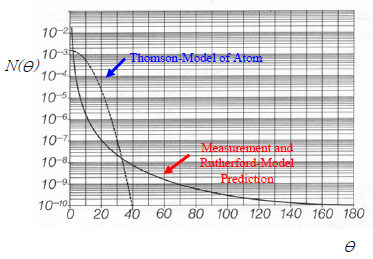 Tunneling allows low energies
1928: Explanation of alpha decay by George A. Gamov as tunneling 
       showed that several 100 keV protons might suffice for nuclear reactions
The transmission probability T for an alpha particle traveling from the inside towards the potential well that keeps the nucleus together determines the lifetime for alpha decay
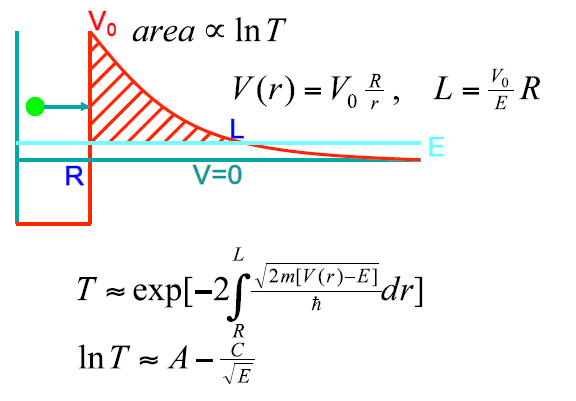 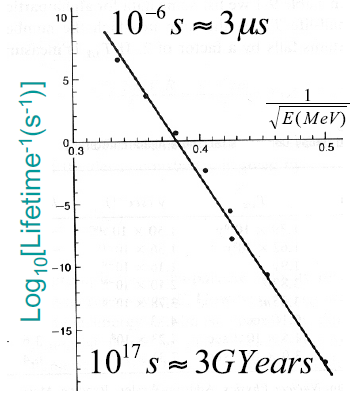 1932: first nuclear reaction with accelerated protons

       discovery neutron
Natural particle acceleration
Radioactive sources produce maximum energies of a few million electron volts (MeV)

 Cosmic rays are high-energy radiation, mainly originating outside the Solar System and even from distant galaxies. Upon impact with the Earth’s atmosphere, cosmic rays can produce showers of secondary particles that sometimes reach the surface.
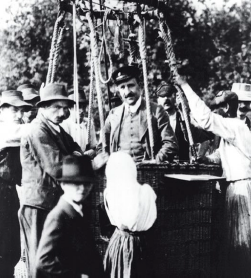 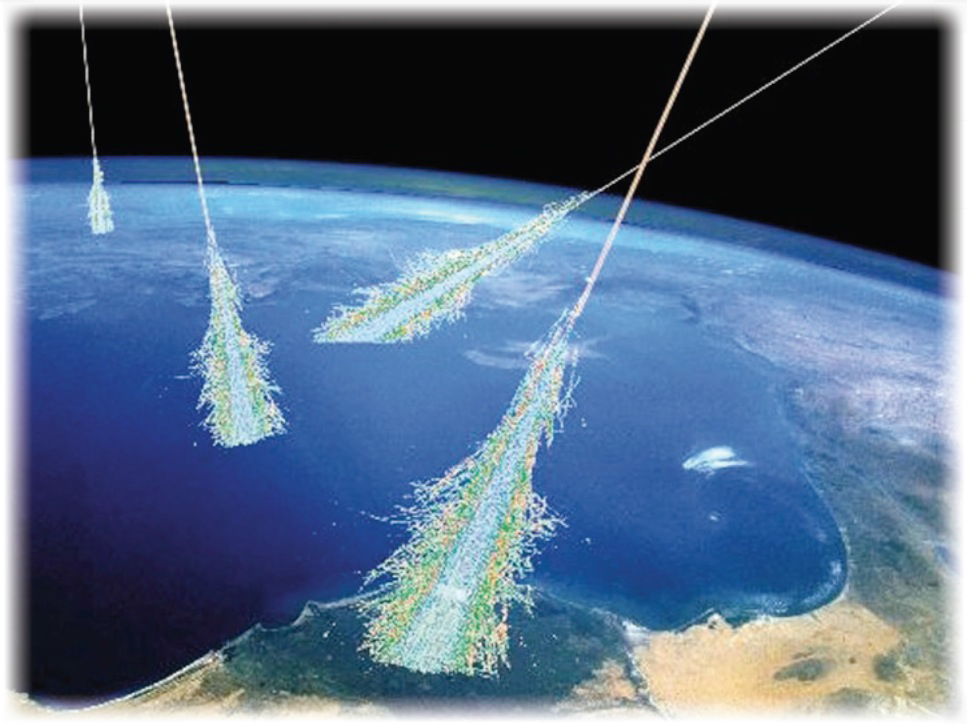 Victor Hess (1912)
discovery of cosmic showers
Nobel Prize 1936
Natural particle acceleration
max. LHC energy
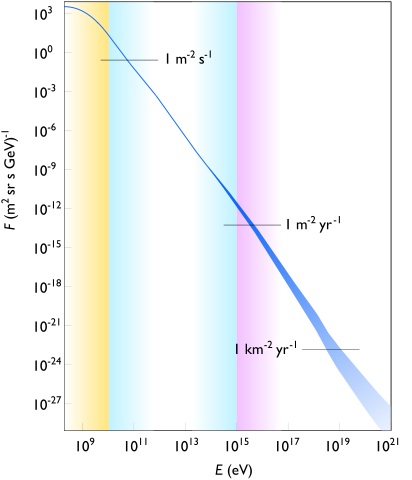 Basic acceleration principle
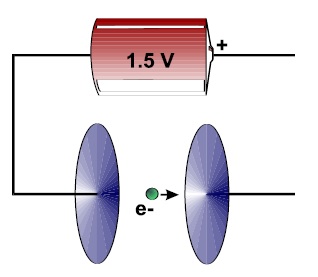 A voltage drop accelerates charged particles
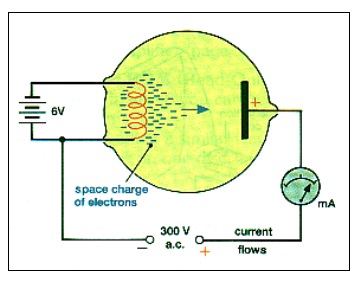 Three historical lines of accelerators
Direct Voltage/Electrostatic Accelerators
 Resonant Accelerators
 Transformer Accelerator
General Principle and Limitations:
Constant electric field between two electrodes
One of the electrodes contains the particle source
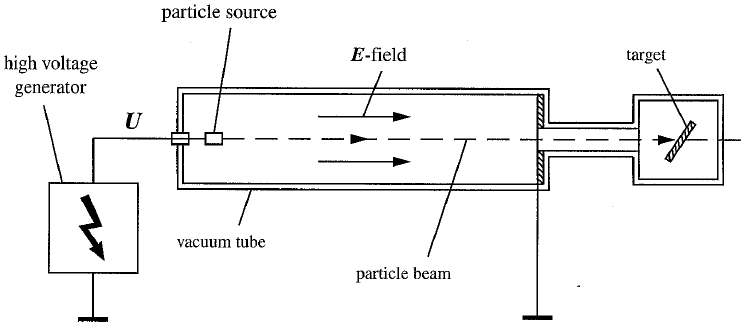 Voltage 1 MV
Charge  Ze
Energy  Z MeV
The energy limit is given by the maximum possible voltage. At the limiting voltage, electrons and ions are accelerated to such large energies that they hit the surface and produce new ions. An avalanche of charge carriers causes a large current and therefore a breakdown of the voltage.
 Maximum DC voltage: a few MV are technically possible
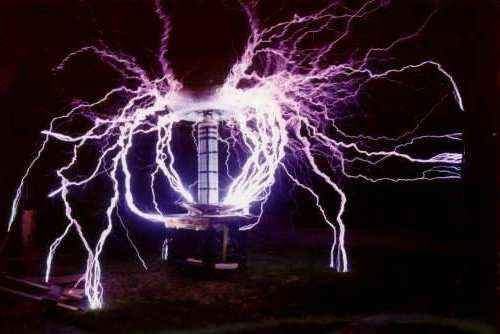 Acceleration by static electric fields
We can produce an electric field by establishing a potential difference V0 between two parallel plate electrodes, separated by a distance L:
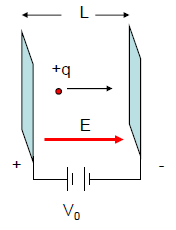 A charged particle released from the + electrode acquires an increase in kinetic energy at the            - electrode of
The simplest electrostatic accelerators: Electron Guns
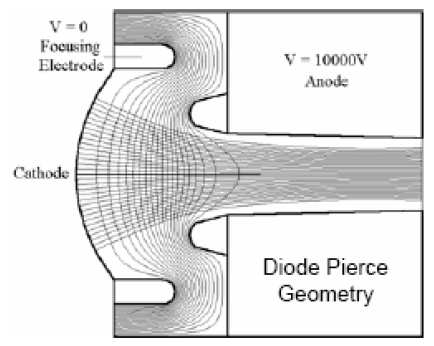 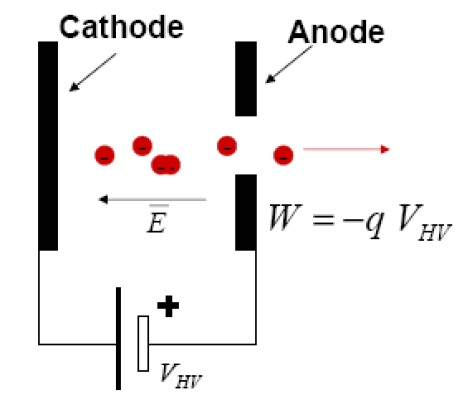 Still one of the most used schemes for electron sources
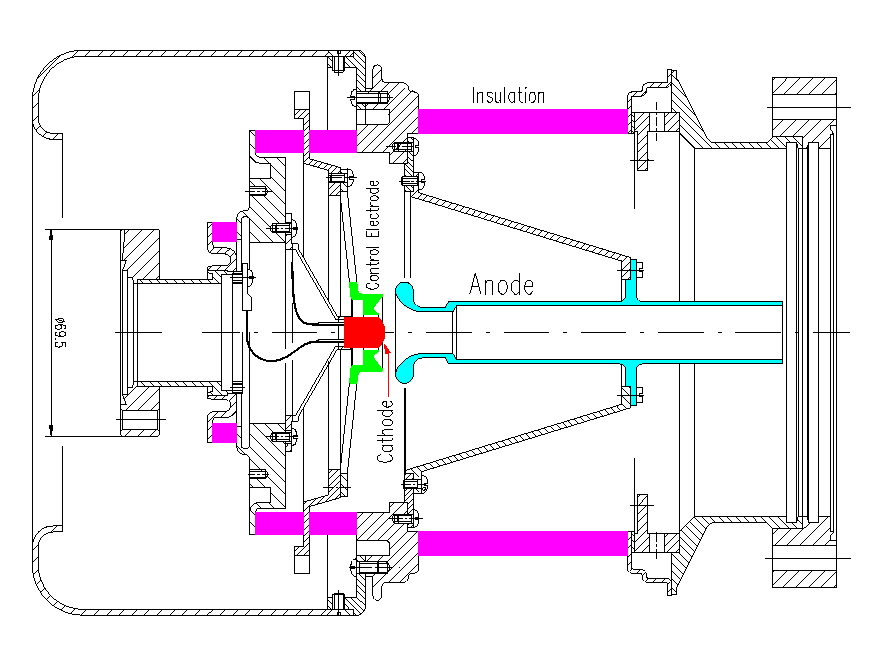 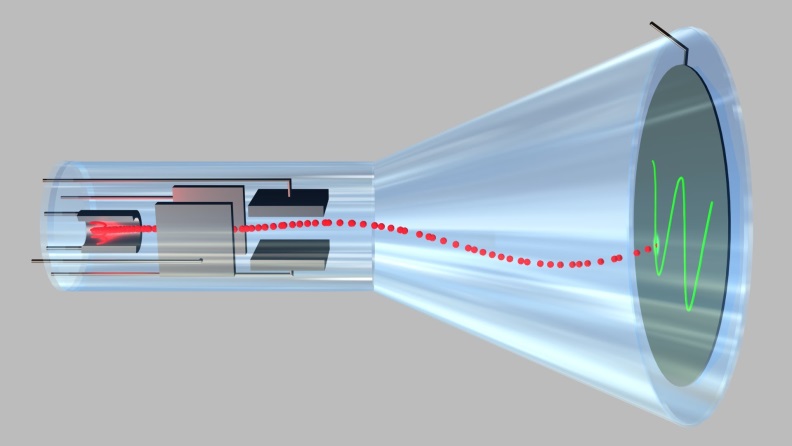 Electrostatic accelerators
Some small accelerators, such as electron guns for TV picture tubes, used the parallel plate geometry.

 Electrostatic particle accelerators generally use a slightly modified geometry in which a constant electric field is produced across an accelerating gap

 Energy gain:



 Limited by the generator
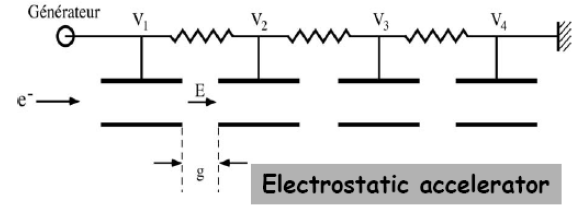 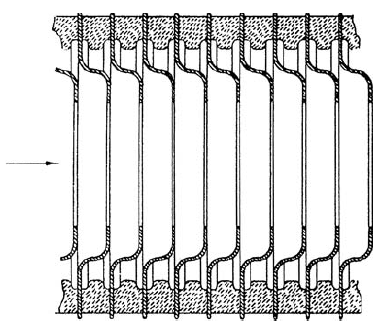 Accelerating column in electrostatic accelerator
Man-made particle accelerators
The simplest accelerators accelerate charged particles through a static electric field.
Example: vacuum tubes (or CRT TV’s)
Cathode
Anode
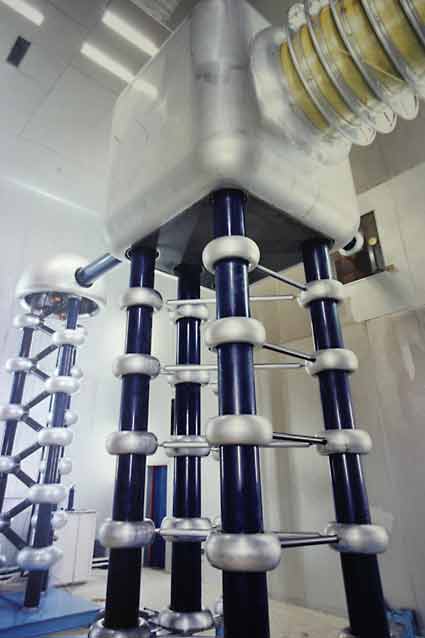 limited by magnitude of electric field E
	- CRT display ~keV
	- X-ray tube ~10’s of keV
	- Van de Graaf ~MeVs
Old FNAL Cockroft-Walton = 750 kV
Solutions:
	- Alternate fields to keep particles in accelerating fields
	  → Radio Frequency
	- Bend particles so they see the same accelerating field 
	  over and over → cyclotron, synchrotrons
Cockroft Walton multiplier
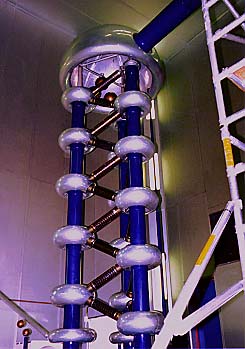 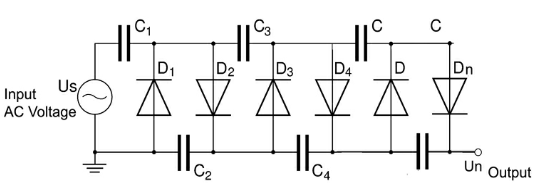 +240V
+120V
-120V
+120V
DC Voltage
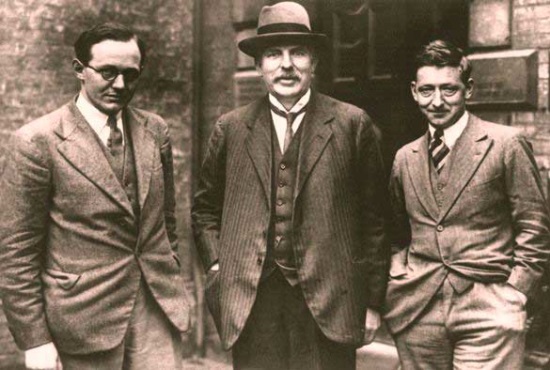 120 V



     0 V



-120 V
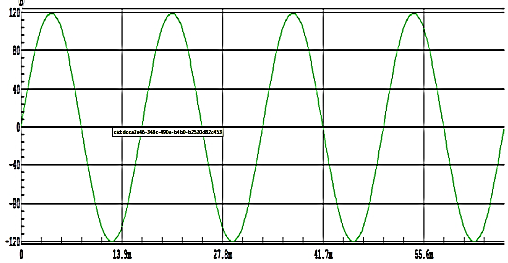 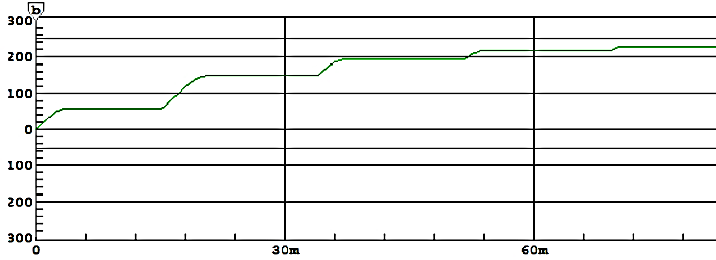 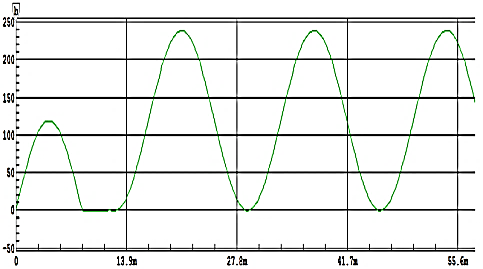 240 V


120 V


    0 V
Walton, Rutherford, Cockroft - 1932
Nobel Prize 1951
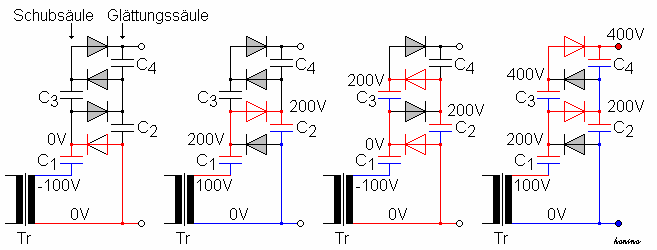 1. Die erste (negative) Halbwelle lädt C1 auf 100V auf. Dabei ist das obere Ende von C1
     positiv gegenüber dem unteren, welches demnach auf -100V liegt.
2. In der zweiten Halbwelle polt die Ausgangsspannung des Transformators um, sein oberes
    Ende hat nun 100V. Zusammen mit den 100V des Kondensators ergeben sich nun 200V am
    oberen Ende von C1, dh. die Spannung dieses Punktes wurde auf 200V hoch geschoben.
    Diese 200V laden C2 auf.
3. In der folgenden Halbwelle geht das obere Ende von C1 wieder auf 0V, daher kann nun C3
    von C2 auf 200V geladen werden.
4. In der nächsten Halbwelle werden die 200V von C3 nun auf 400V hoch geschoben, damit
    liegen 200V zwischen dem oberen und unteren Ende von C4 und laden diesen auf 200V. Da
    das untere Ende von C4 bereits auf 200V liegt, erscheinen jetzt am Ausgang 400V.
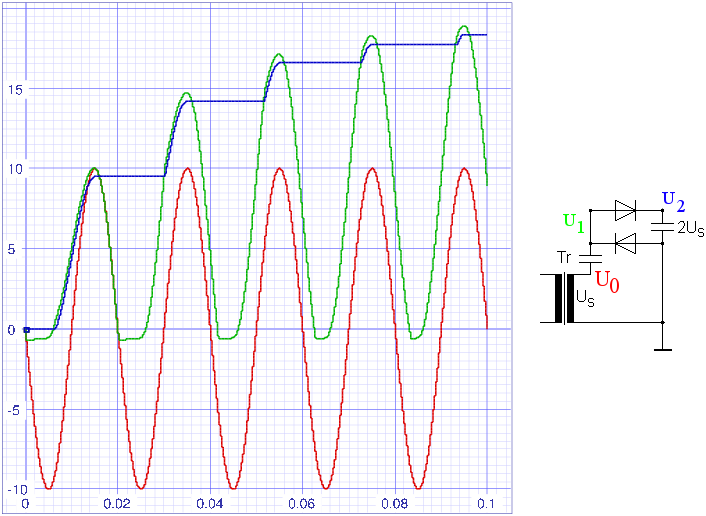 Cockroft Walton multiplier
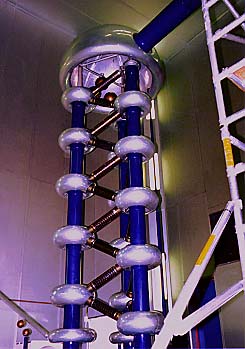 correction for current induced losses:

high frequency ω and large capacities C reduce the influence of the current
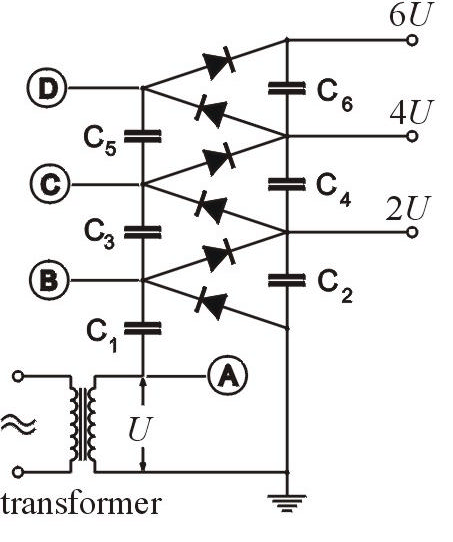 high voltage generator U = 400 kV
One could reach voltages of U = 4 MV and beam currents of 100 mA in pulse operation of μs range.
Van de Graaff accelerator
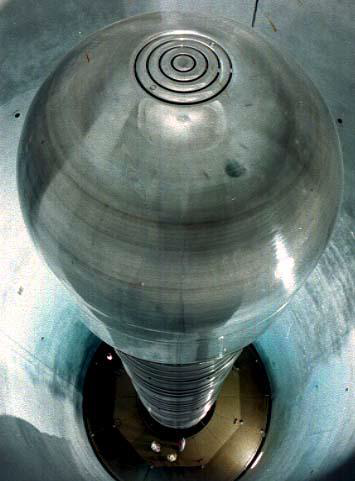 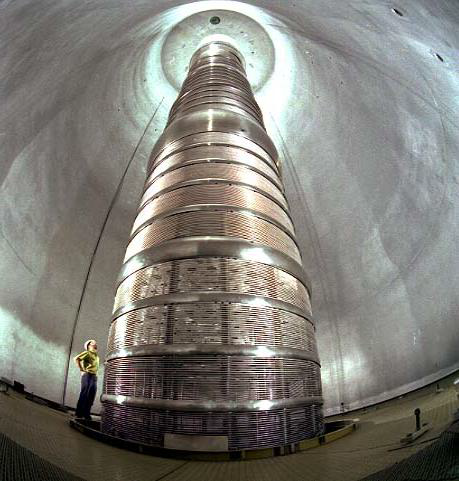 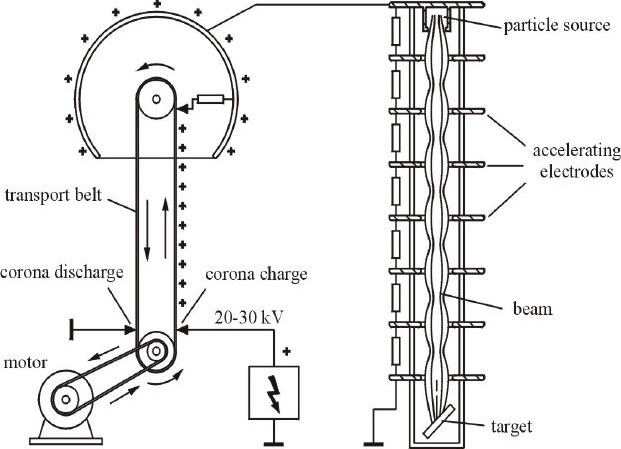 Van de Graaff - Daresbury
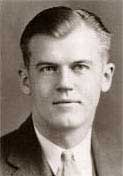 Robert Van de Graaff
Creating high voltage by mechanical transport of charges
 The maximum achievable voltage in air at atmospheric pressure is about Umax = 2 MV.
 The use of compressed gas increases the break down potential. For purified sulfur hexafluoride (SF6) at a pressure of ~1 MPa the maximum voltage is increased to Umax = 20 MV. It is however difficult to establish and maintain a static DC field of 20 MV.
Van de Graaff accelerator
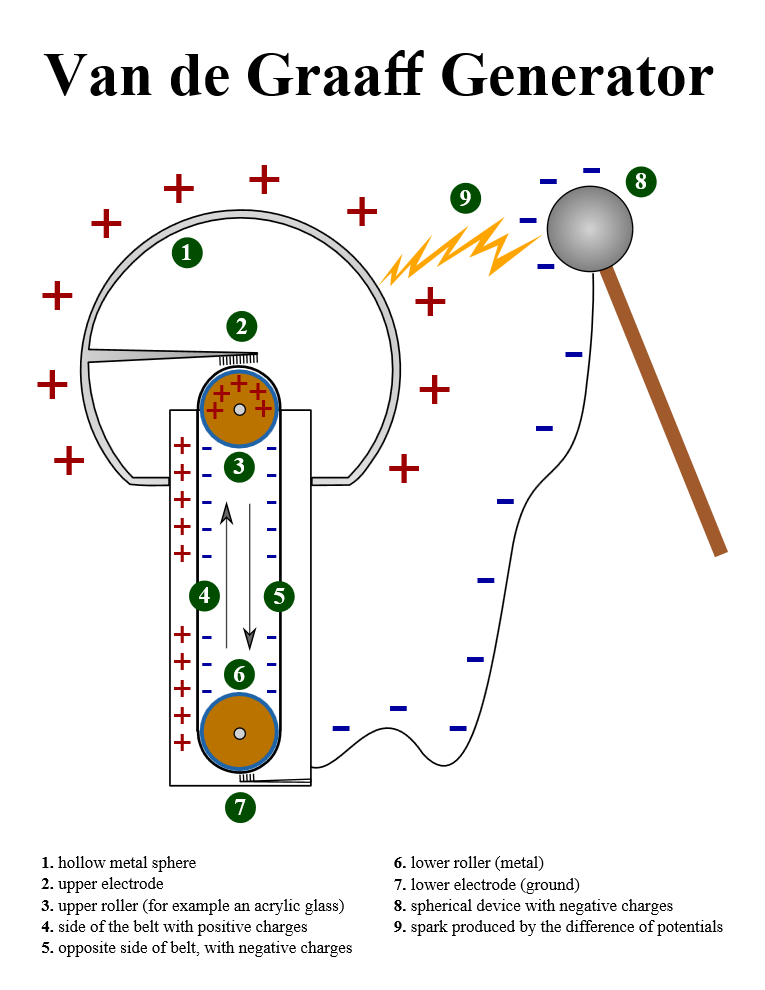 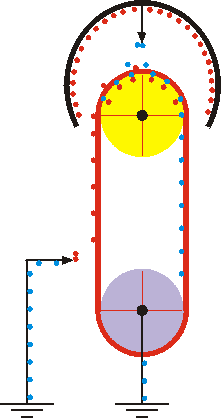 Current in electrostatic accelerator
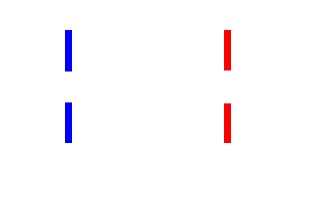 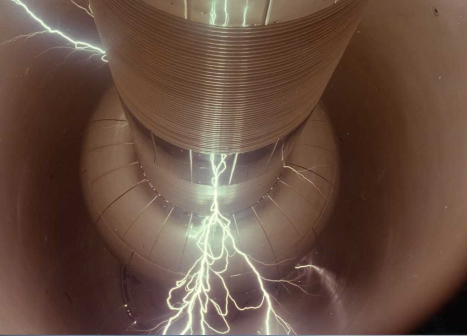 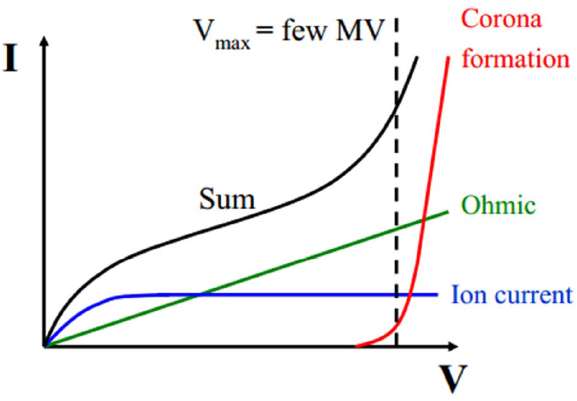 Dependence of the current on the applied voltage in electrostatic accelerator
Since the conductivity of an insulator is never quite zero, there is always an ohmic component, which increases in proportion to the voltage.

The ions are always present in the residual gas. It very quickly reaches a constant saturation level.

The corona formation leads to the actual voltage limit. The field strength close to the electrodes grows so much that ions and electrons produced in this region are accelerated to considerable energies. They collide with gas molecules and so produce many more ions. The result is an avalanche of charge carriers causing spark discharge and the breakdown of the high voltage.
Tandem accelerator
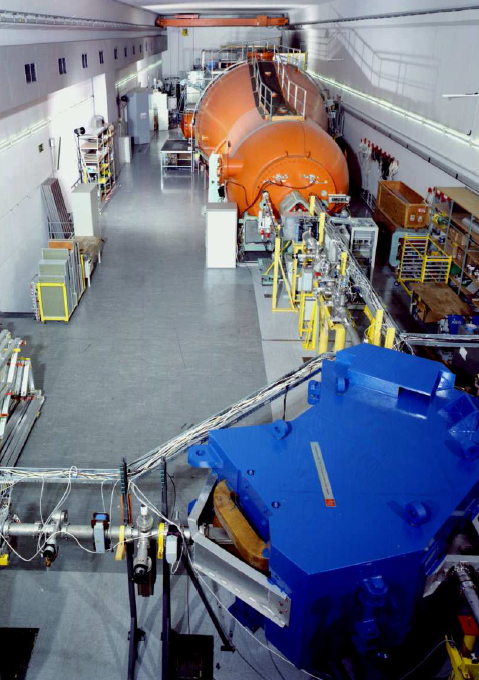 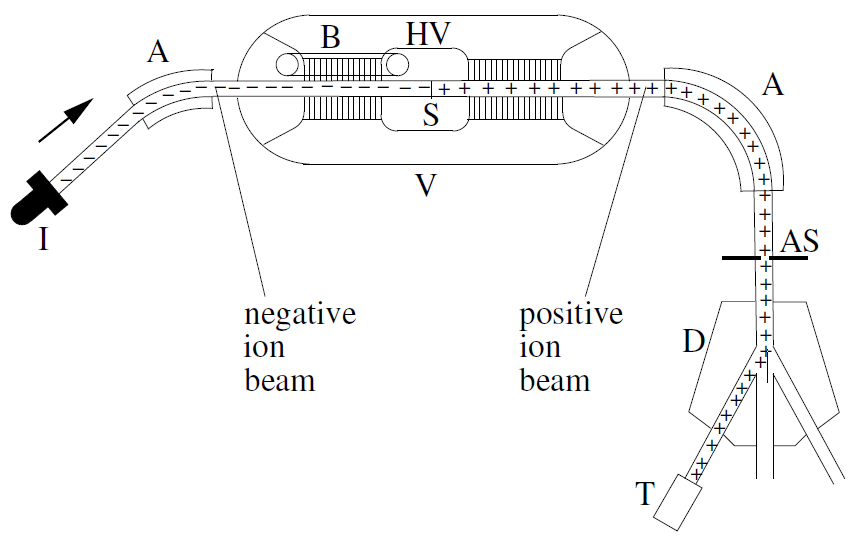 p,d :  T = 2 eU
2He2+, 4He2+ :  T = 3 eU
                32S16+ :  T = 17 eU
Tandem accelerator Munich
The Tandem accelerator utilizes the terminal high voltage twice. Negative ions produced by an appropriate ion source are accelerated from ground to the positively charged terminal. Inside the terminal is a stripper to remove electrons from the incoming negative ions. The now positively-charged  ions experience a second boost of acceleration (‘Tandem’ accelerator).
IUAC tandem accelerator: terminal voltage 12.5 MV